Developing Data Attribution and Citation Practices and StandardsAn Institutional Perspective
Deborah L. Crawford
Sr. Vice Provost for Research
Drexel University
International Symposium  and Workshop
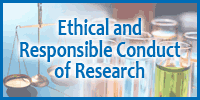 Responsible Conduct of Research
Leverage efficiencies and economies afforded by data sharing, attribution and citation

	Stewardship of science/scientific data
Community-based practices 
vis a vis 
Independent investigator-focused practices

	Explicit policies on data sharing, attribution and citation establish expectation
[Speaker Notes: Responsible Conduct of Research
Economies and efficiencies - explicit value added to scientific process (some data unique, expensive to collect or create, not thoroughly explored)
Meta-stewardship of science/scientific data
Community-based
Investigator-based]
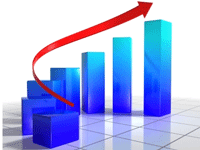 T & P Policies & Practices
Culture really matters
Investigators in communities accustomed to data sharing more readily value data attribution and citation in T&P decisions
Institutional policies define expectations
Deans and Department Heads set tone
Mid-career faculty play essential role
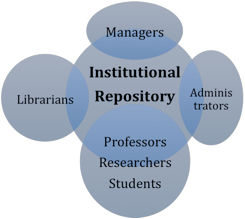 Institutional Repository
Active management of intellectual products
Manage intellectual property with appropriate controls
Explore new forms of scholarly communications

BUT researchers not routinely depositing content in IRs
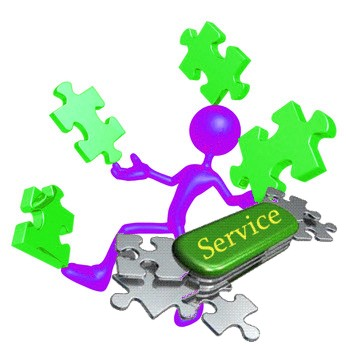 Lack of University-Level Change Mandate (and/or Champion(s))
Faculty, Researchers and Students
Deans and Colleges and Schools
VPR and Research Office
Library
CIO and IT Organization
Its About
Reputation